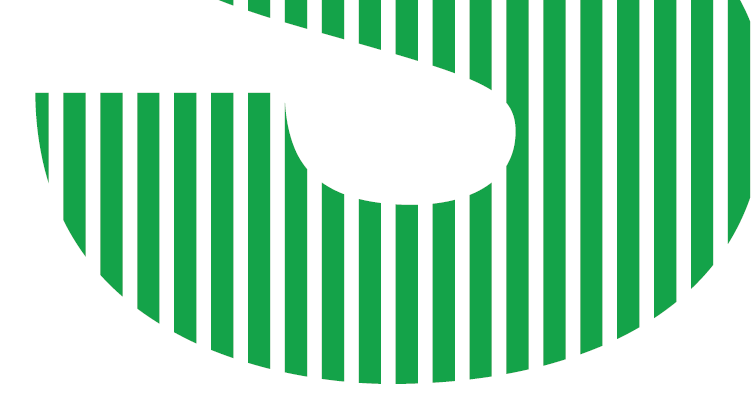 "Skate to where the puck is going, not where it has been"
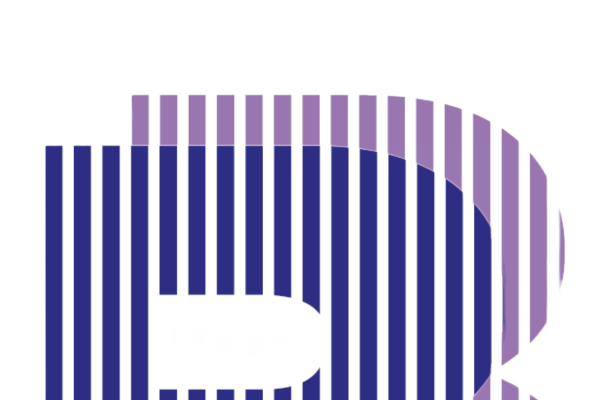 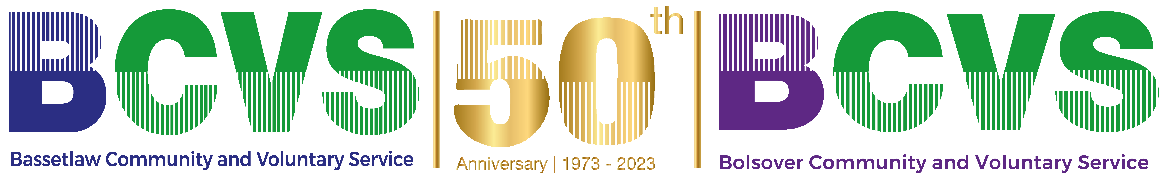 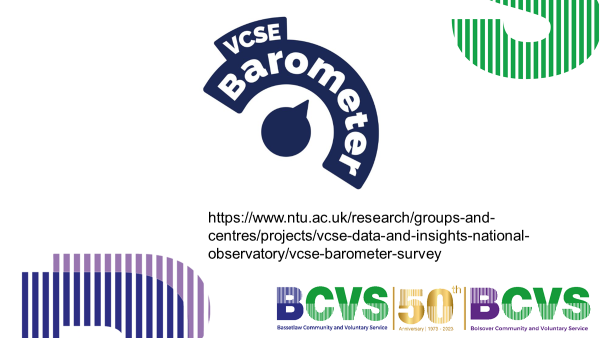 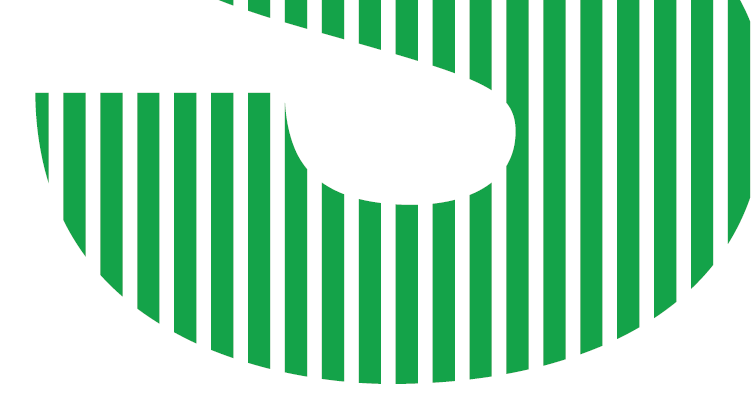 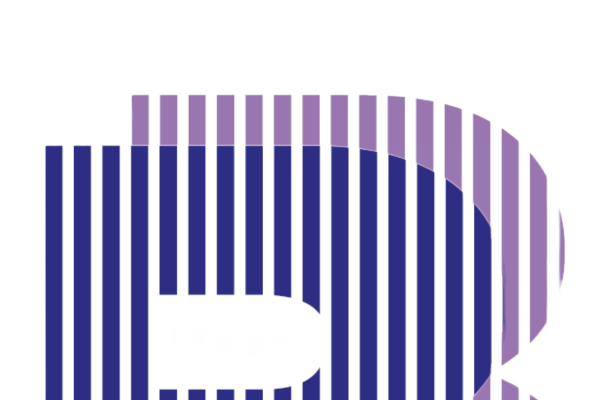 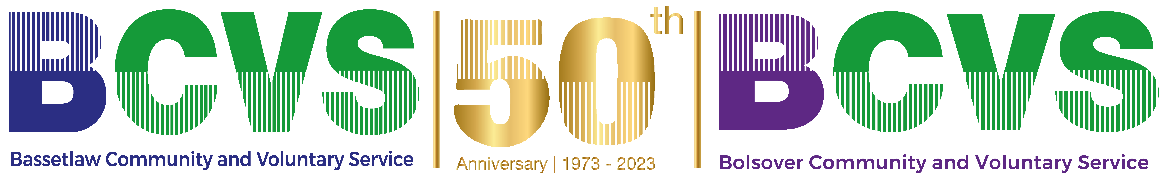 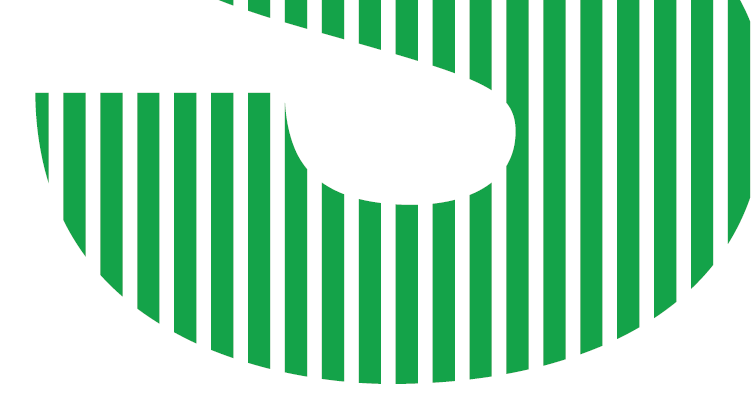 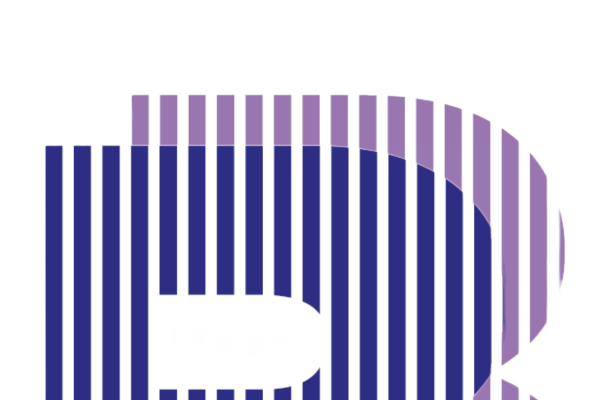 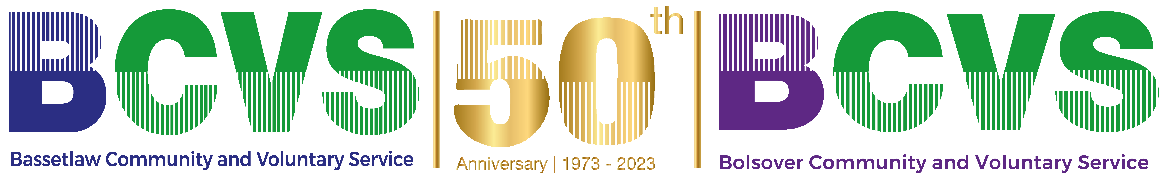 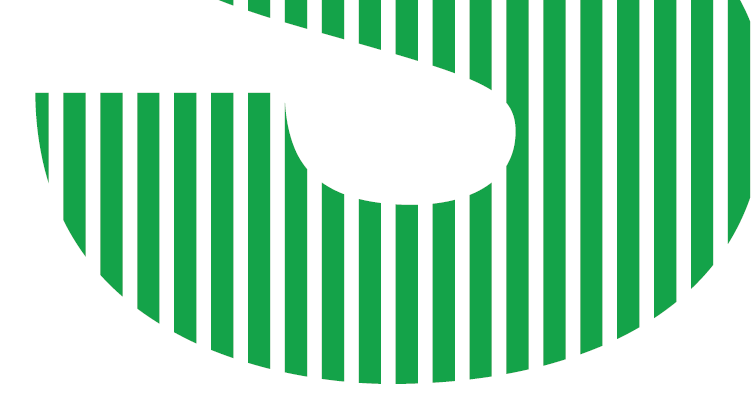 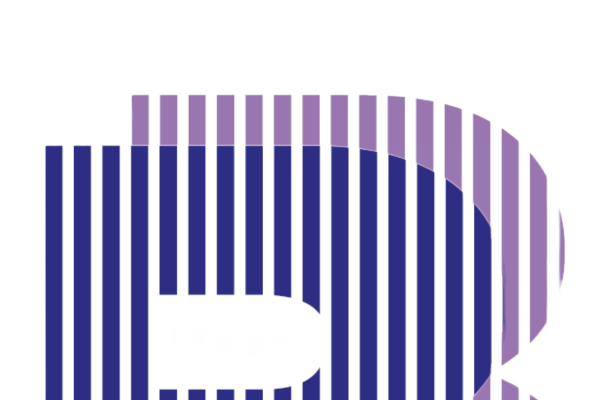 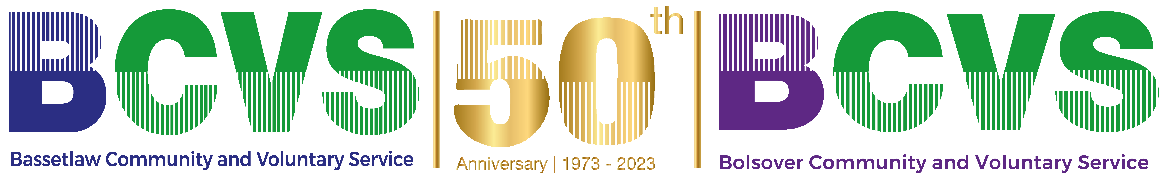 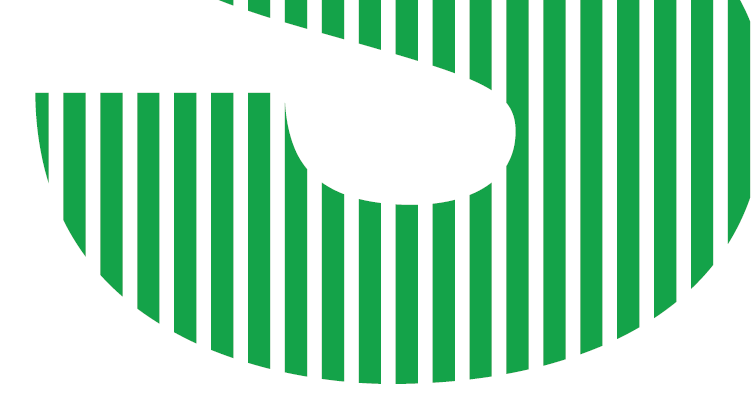 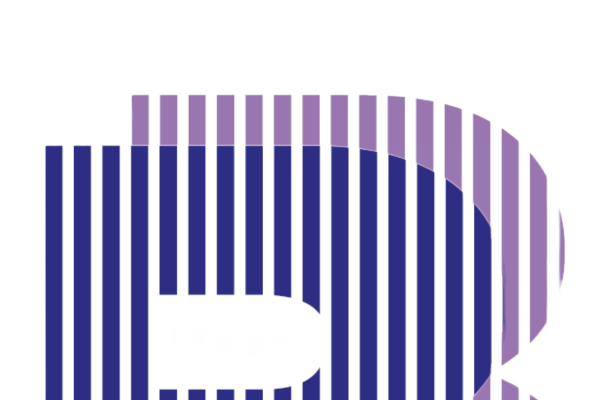 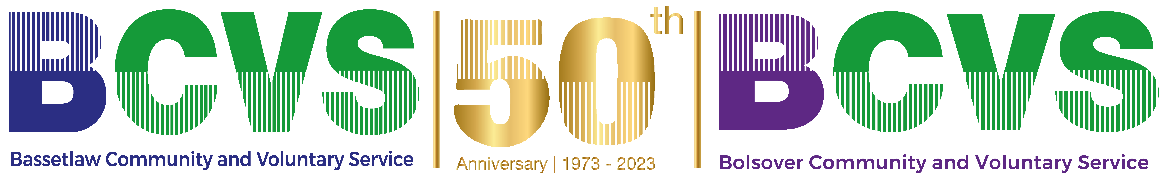 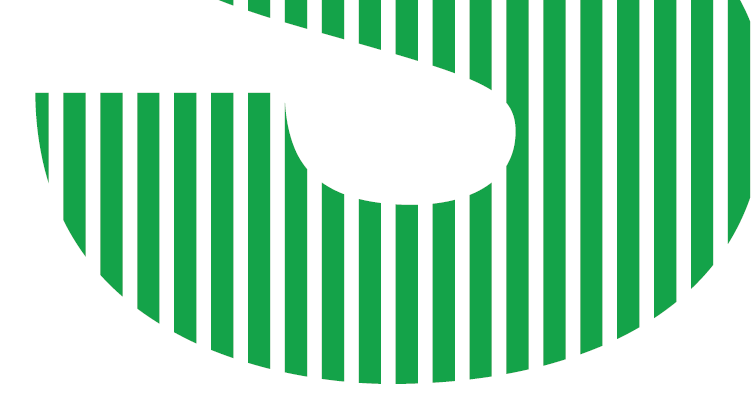 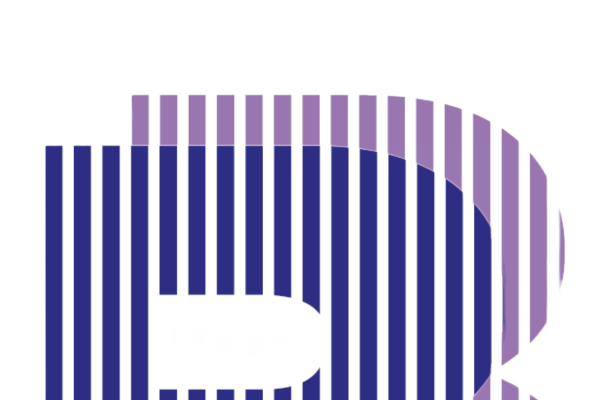 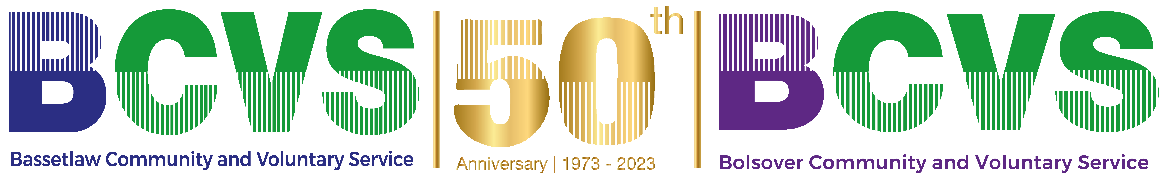 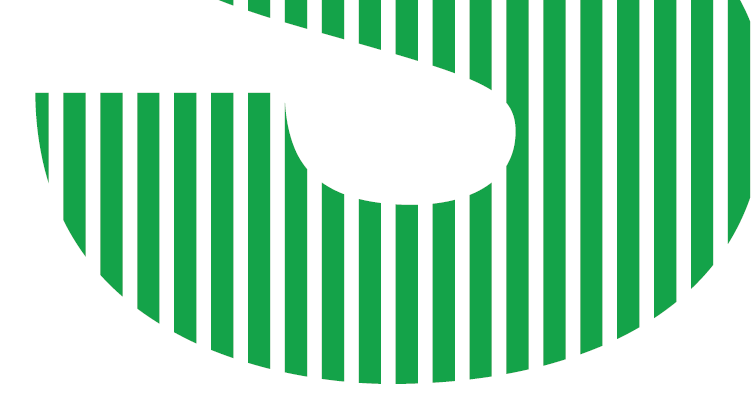 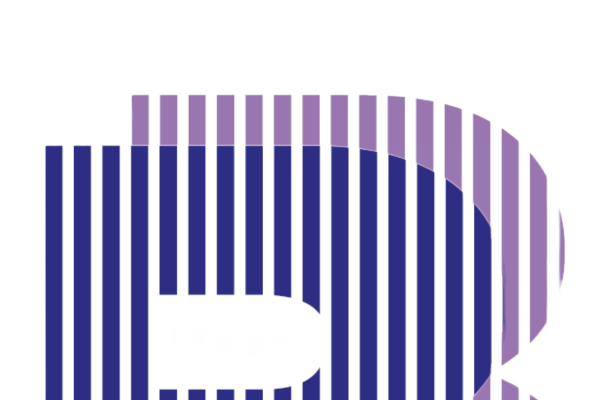 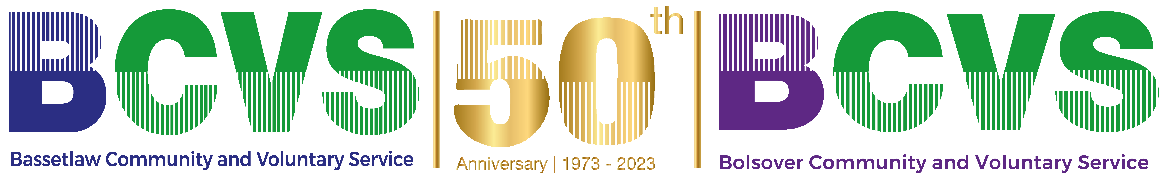